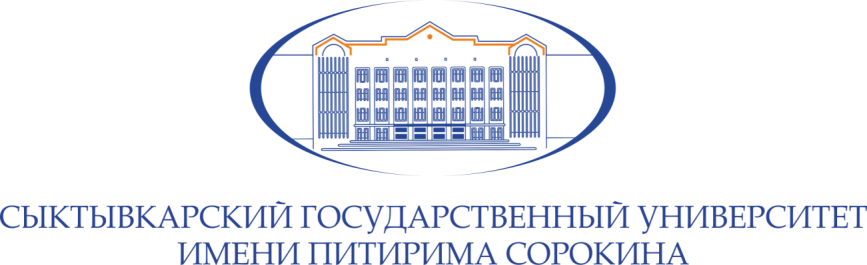 Материально-техническое обеспечение образовательного процесса для обучения инвалидов и лиц с ограниченными возможностями здоровья
Зыкова Екатерина Леонидовна – заведующий сектором социального обеспечения учебно-методического управления департамента образовательной деятельности
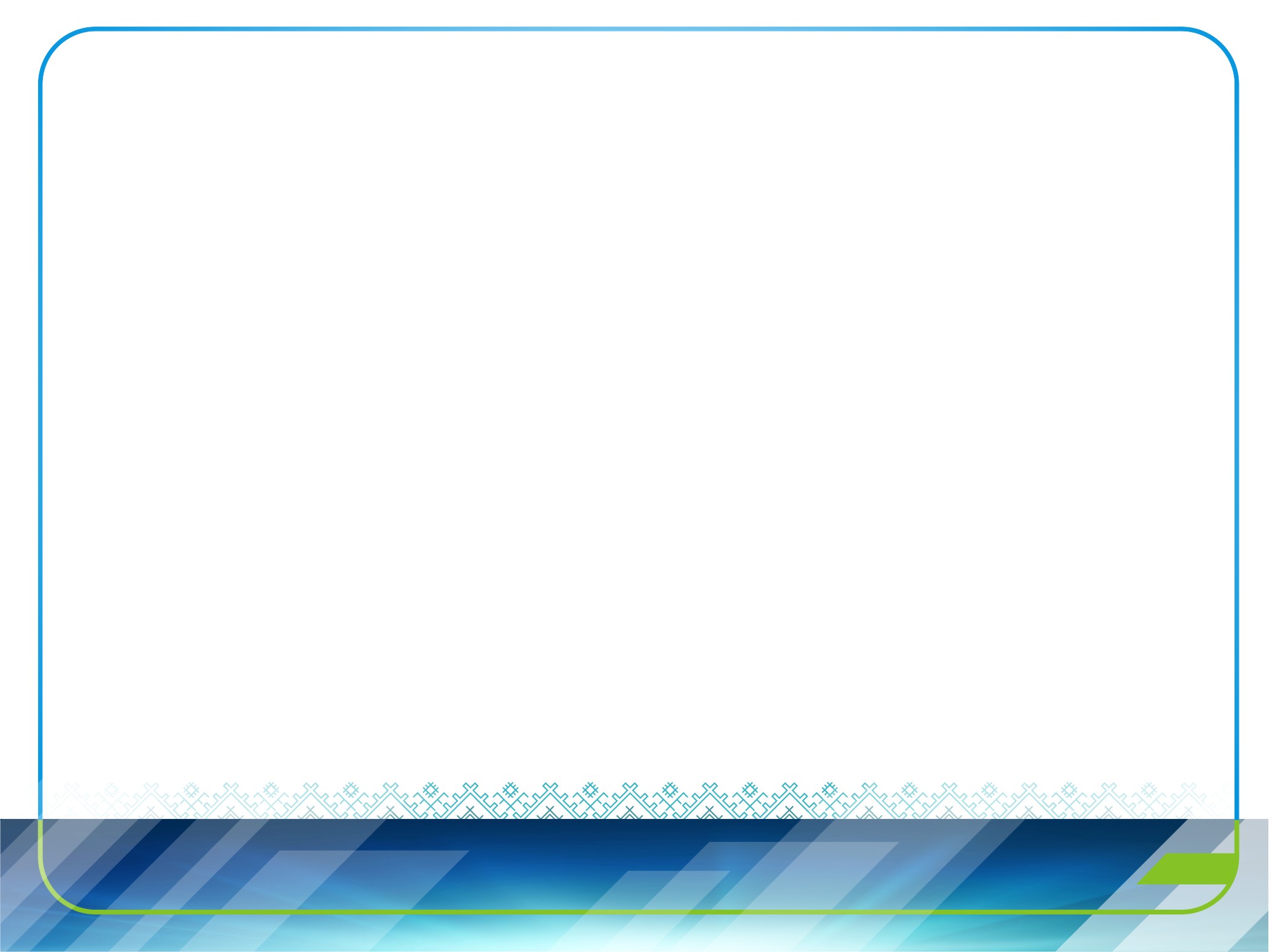 Письмом Минобрнауки РФ от 18 марта 2014 г. № 06-281утверждены Требования к организации образовательного процесса для обучения инвалидов и лиц с ограниченными возможностями здоровья в профессиональных образовательных организациях, в том числе оснащенности образовательного процесса
Требования к материально-техническому обеспечению образовательного процесса
Наличие звукоусиливающей аппаратуры, мультимедийных средств и других технических средств приема-передачи учебной информации в доступных формах для обучающихся с нарушениями слуха
Наличие компьютерной техники, использующей систему Брайля (рельефно-точечного шрифта), электронных луп, видеоувеличителей, программ невизуального доступа к информации, программ - синтезаторов речи и других технических средств приема-передачи учебной информации в доступных формах для обучающихся с нарушениями зрения
Наличие компьютерной техники со специальным программным обеспечением, адаптированной для лиц с ограниченными возможностями здоровья, альтернативных устройств ввода информации и других технических средств приема-передачи учебной информации в доступных формах для обучающихся с нарушениями опорно-двигательного аппарата
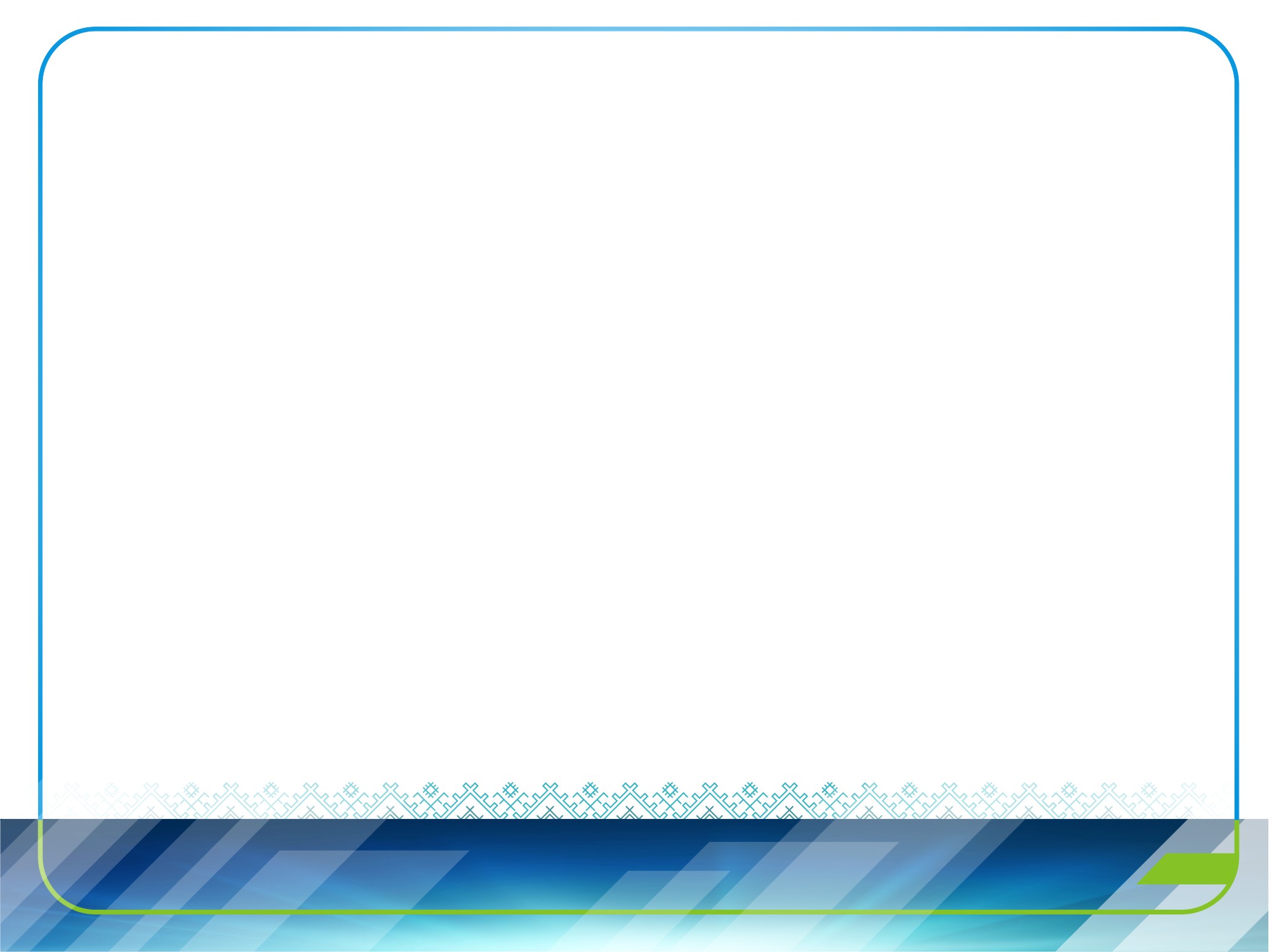 Приказ № 1078/01-14 от 05.10.2016 г.
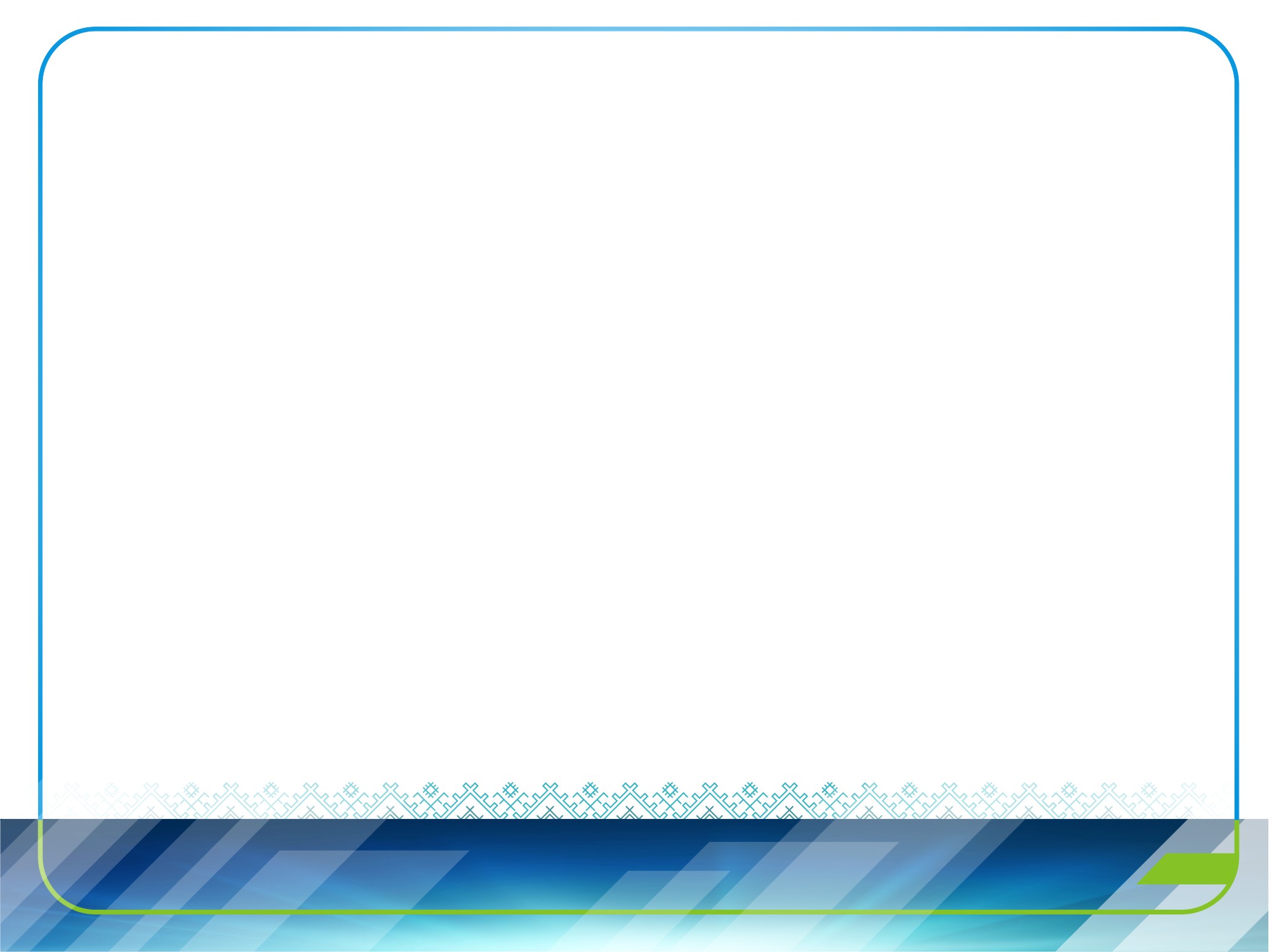 Приказ № 1436/01-14 от 02.12.2016
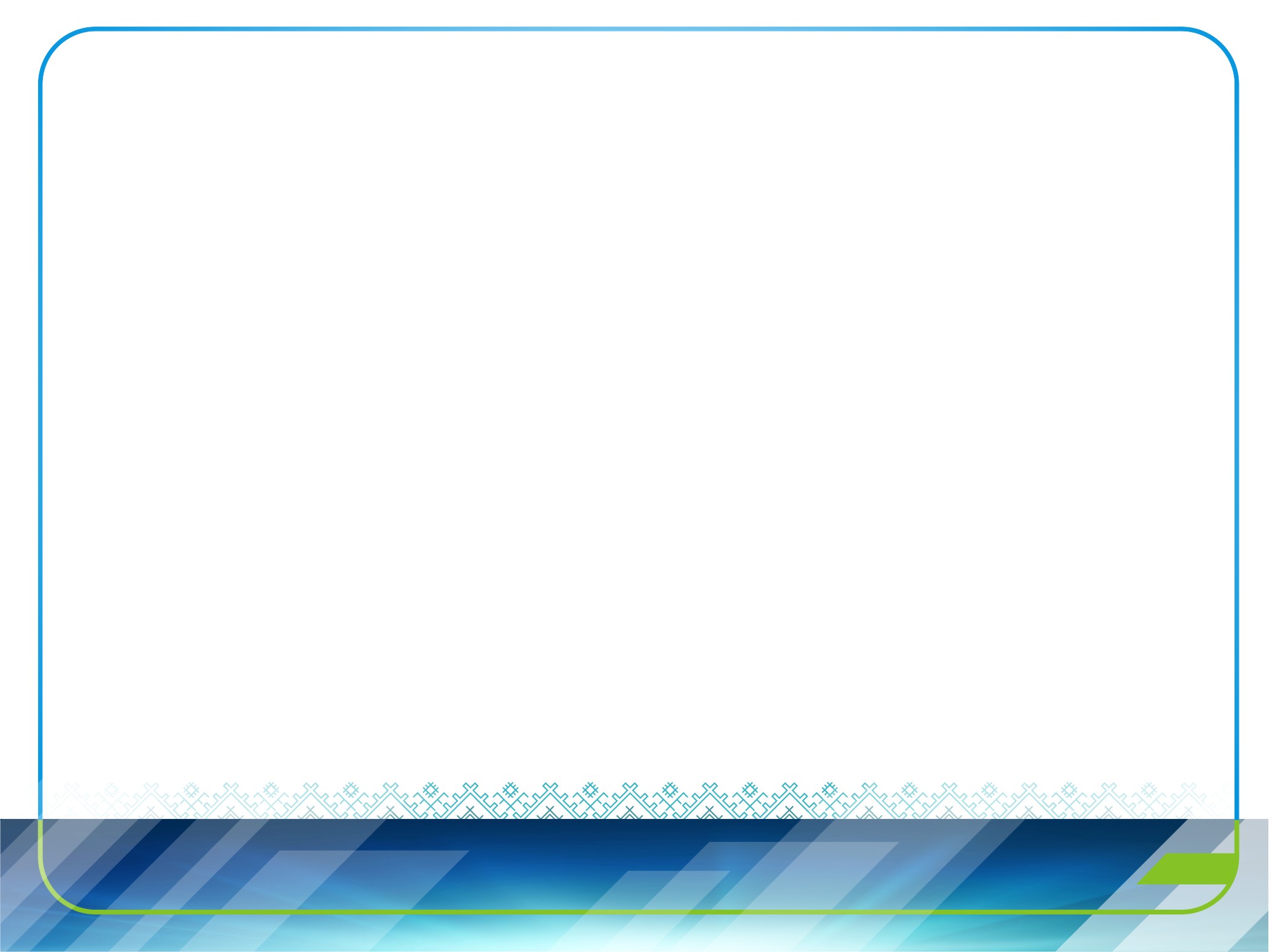 Специализированное стационарное рабочее место для незрячего или слабовидящего пользователя
1. Ноутбук 15,6” Acer 25110G-53DE;
2. ПО экранного доступа “JAWS for Windows 16.0 Pro”;
3. ПО экранный увеличитель “MAGic 13.0 Pro” с речевой поддержкой;
4. ПО Abyy FineReader 12 Professional Edition;
5. Портативный тактильный дисплей Брайля “Focus 40 Blue”;
6. Принтер для печати рельефно-точечным шрифтом Брайля “Index Everest-D V4” (в комплекте с ПО транслятор текст в Брайль «Duxbury Braille Translator (DBT)”);
7. Портативное устройство для чтения/увеличения “Pearl”, подключаемое к ПК.
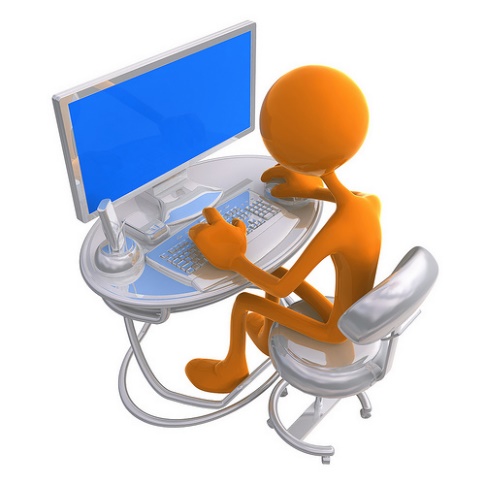 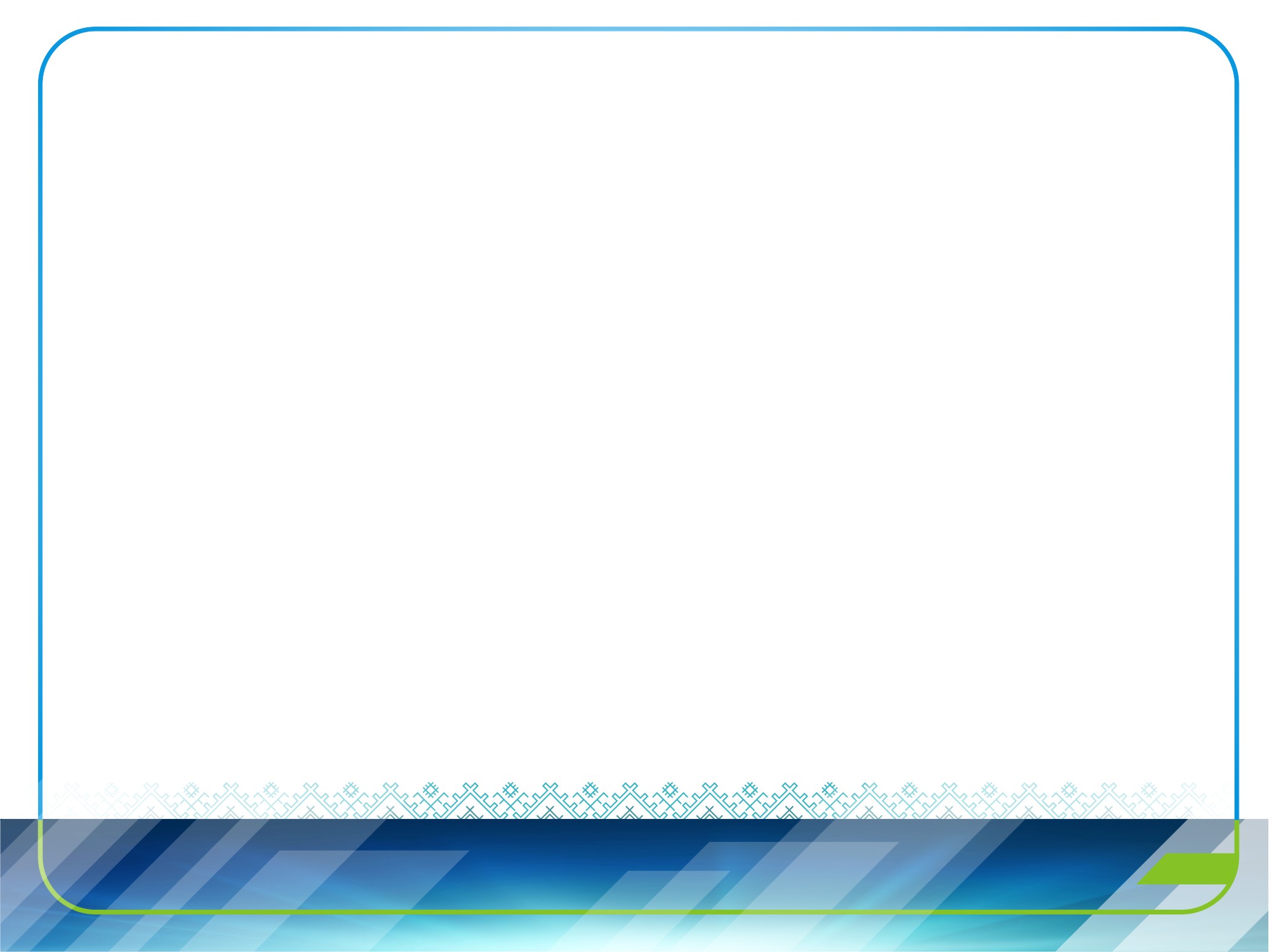 Сайт университета адаптирован для слабовидящих
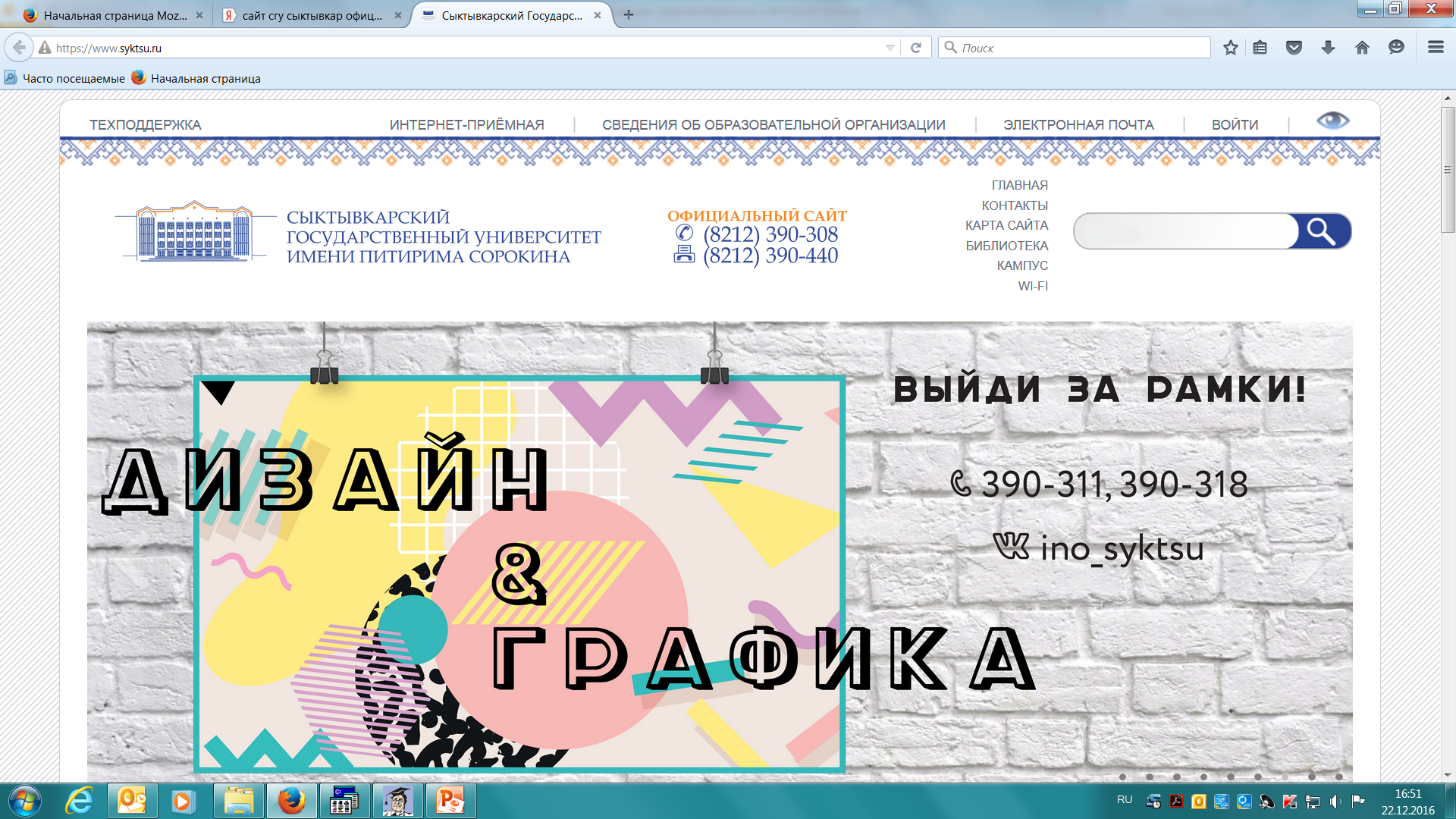 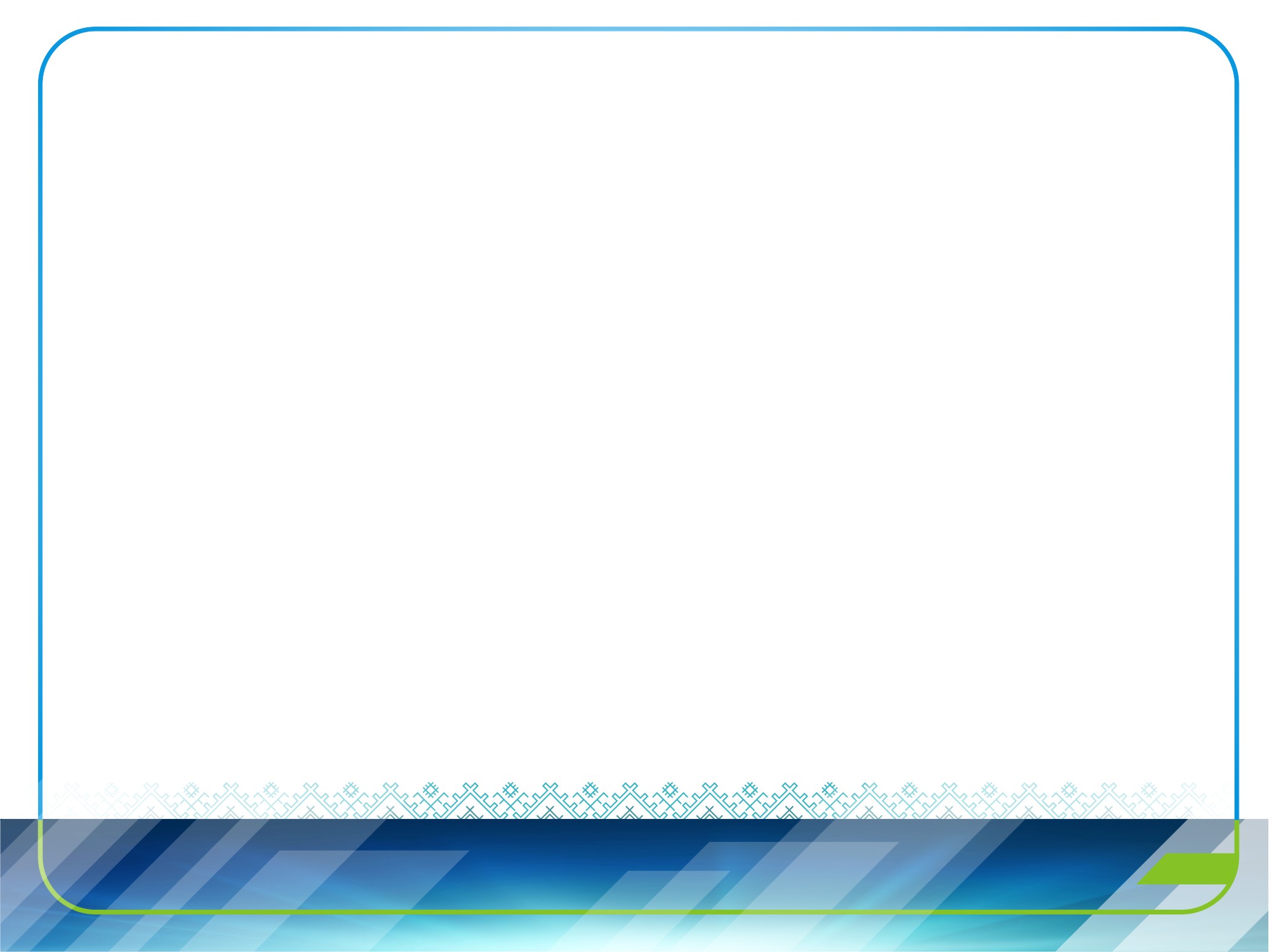 Главная >Об университете >Доступная среда
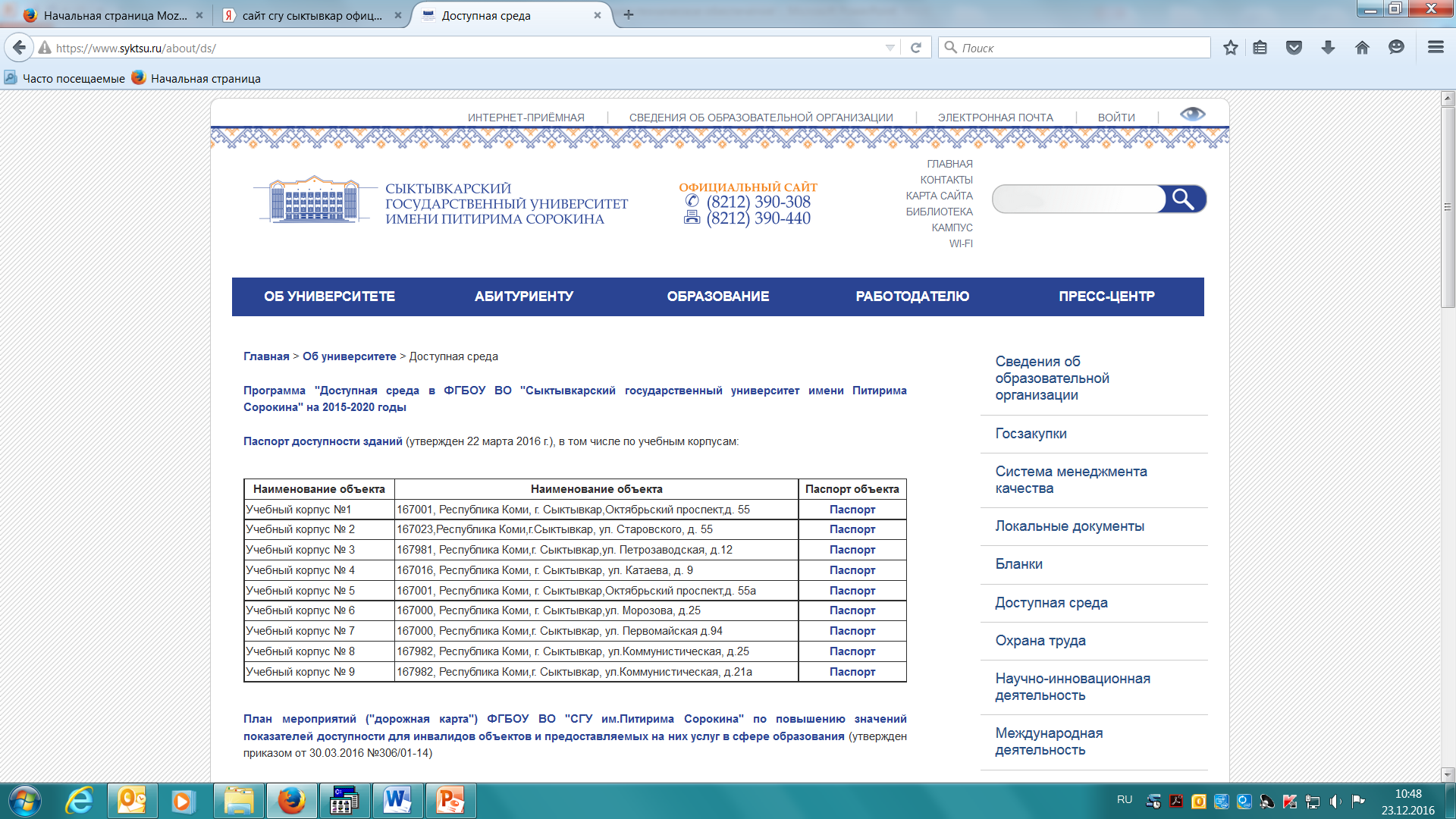 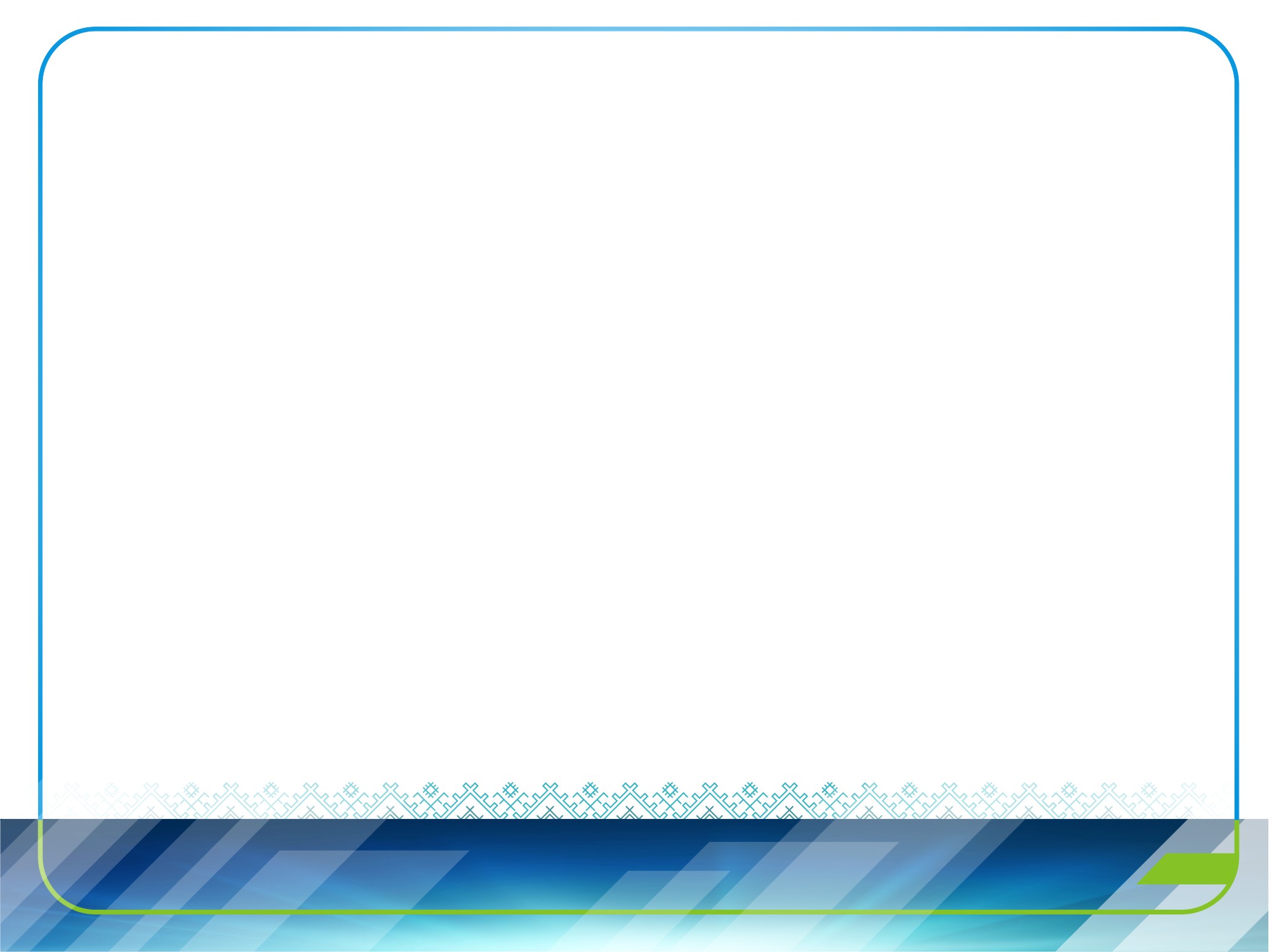 Научная библиотека
С нарушением зрения:
обеспечено наличие электронных луп, видеоувеличителей, программы синтезатора речи в читальном зале учебного корпуса №1;
обеспечено наличие в электронно-библиотечной системе «Университетская библиотека on-line»  аудиоизданий по гуманитарным направлениям;
обеспечено наличие клавиатур Брайля в читальных залах учебных корпусов  №1, №2, №3, №4, №5.
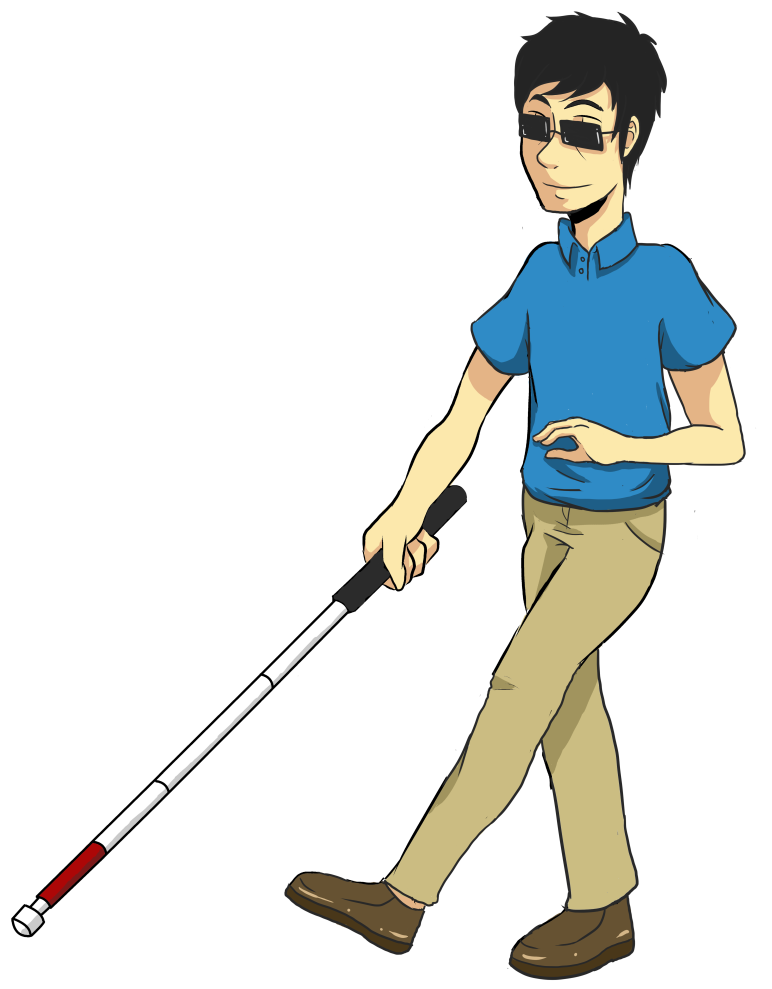 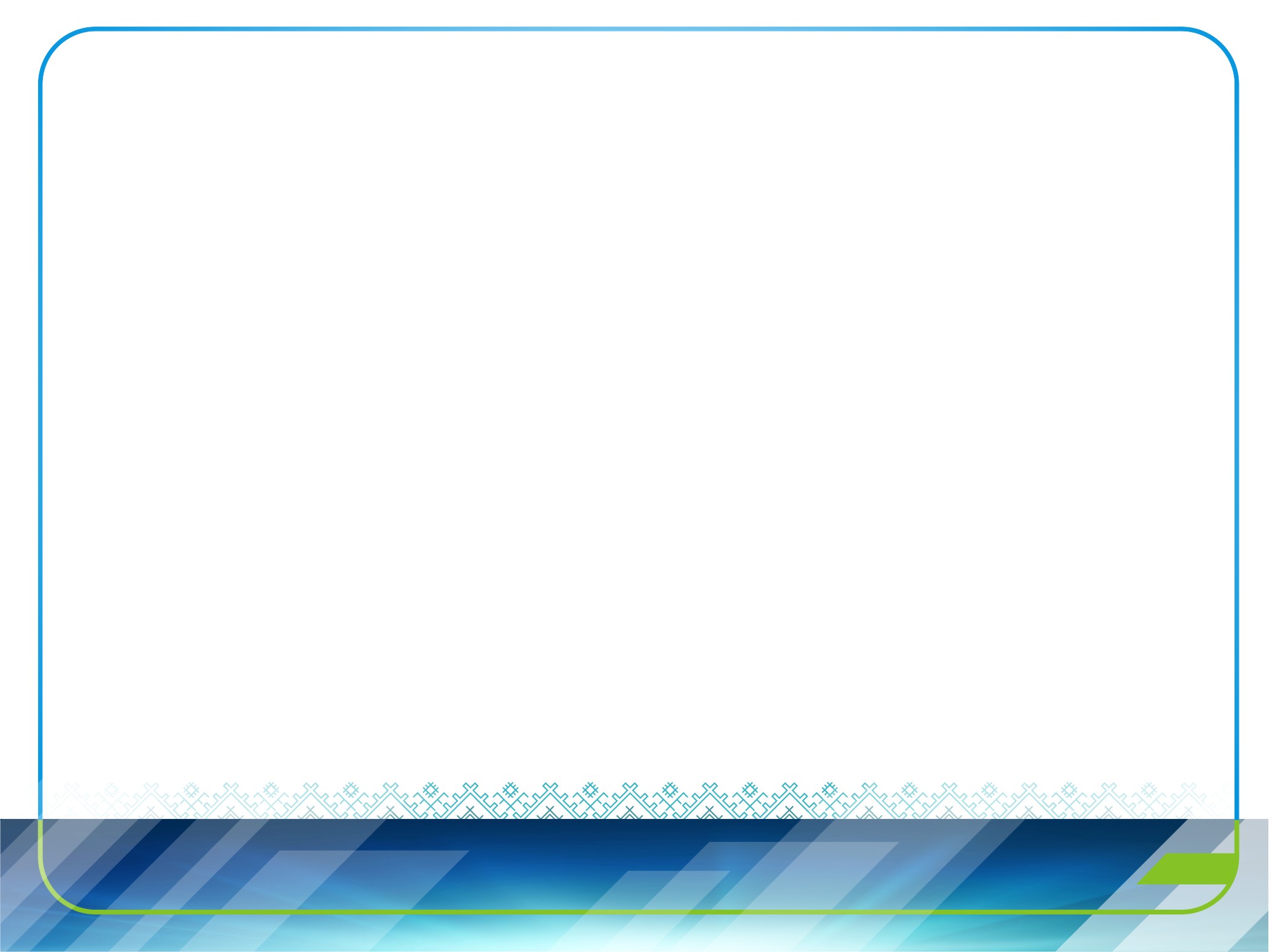 С нарушением опорно-двигательного аппарата:
Обеспечен доступ в читальный зал учебного корпуса №1;

Обеспечен доступ к электронно-библиотечным системам, электронной библиотеке, базе  периодических изданий в составе электронной информационно-образовательной среды университета.
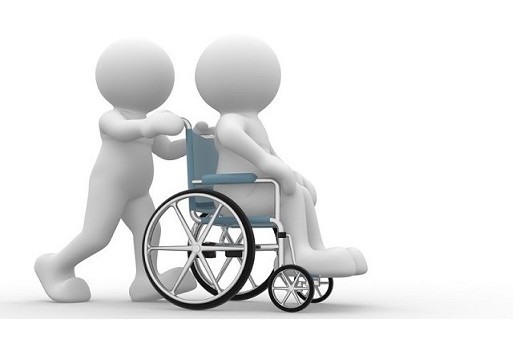 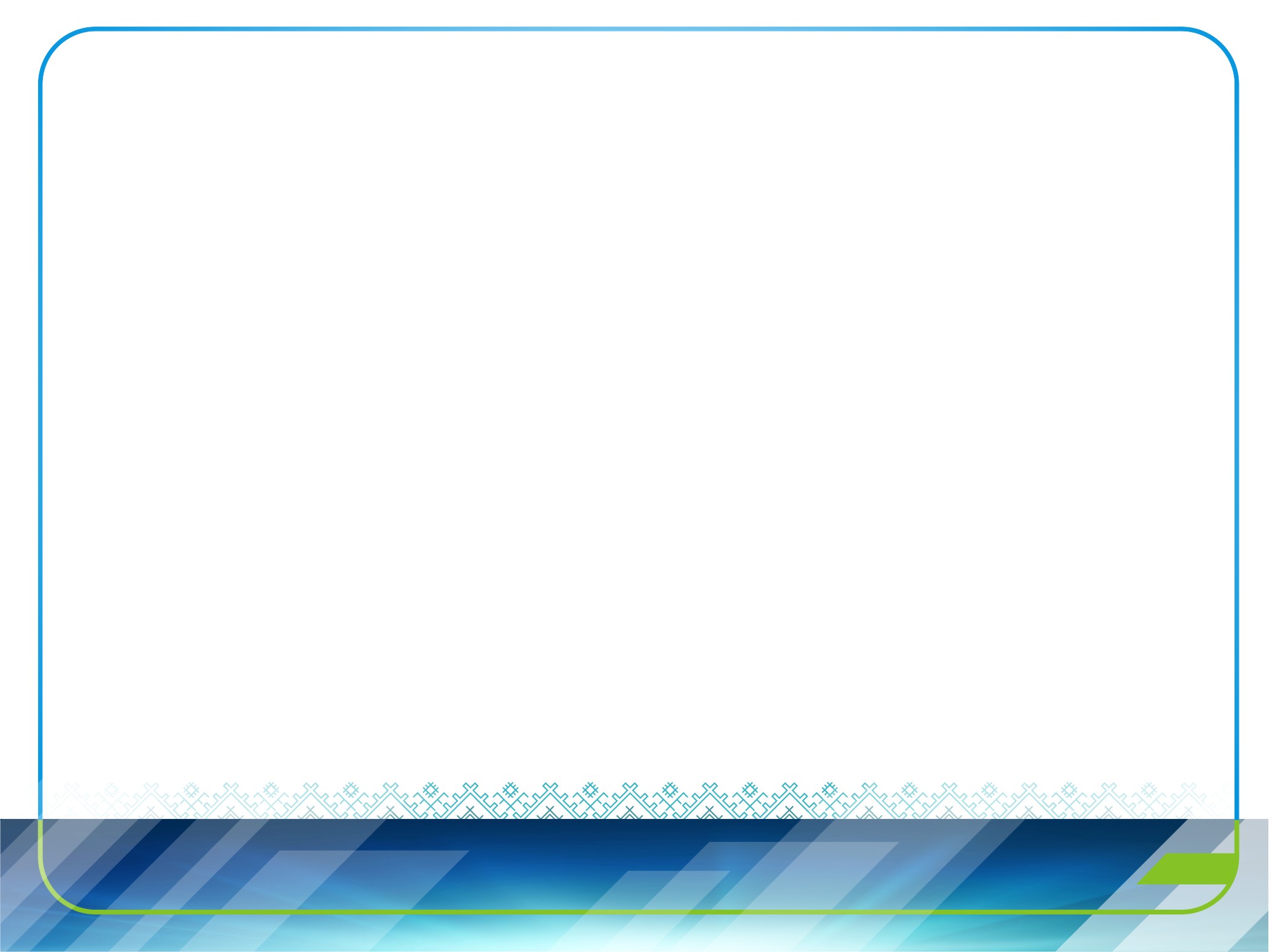 Спасибо за внимание!